Проверка  усвоенных знаний
Ответы
1 вариант
2 вариант
В
Б
В
Г
Г
А
А
В
Б
Б
Где логика?
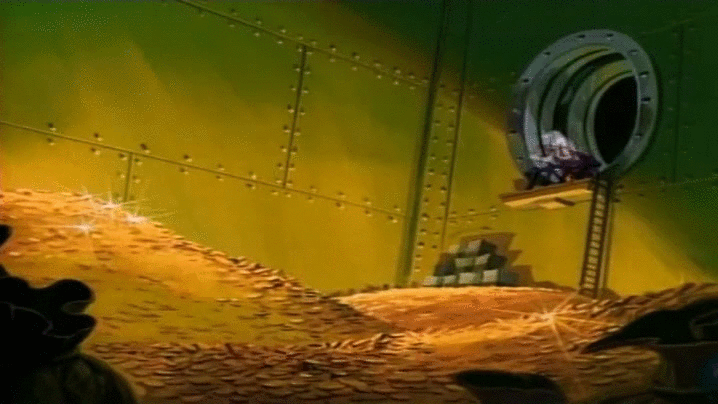 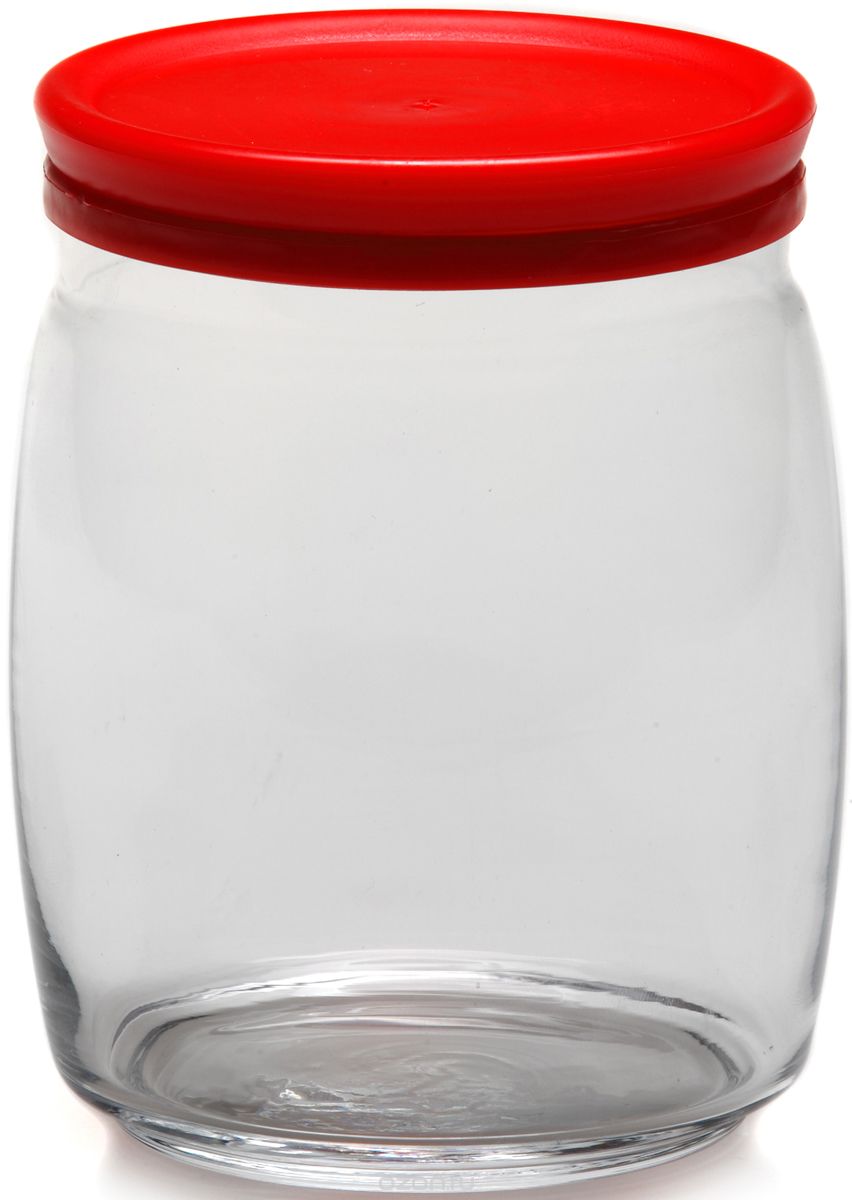 Тема урока
Что такое банк и 
чем он может быть полезен?
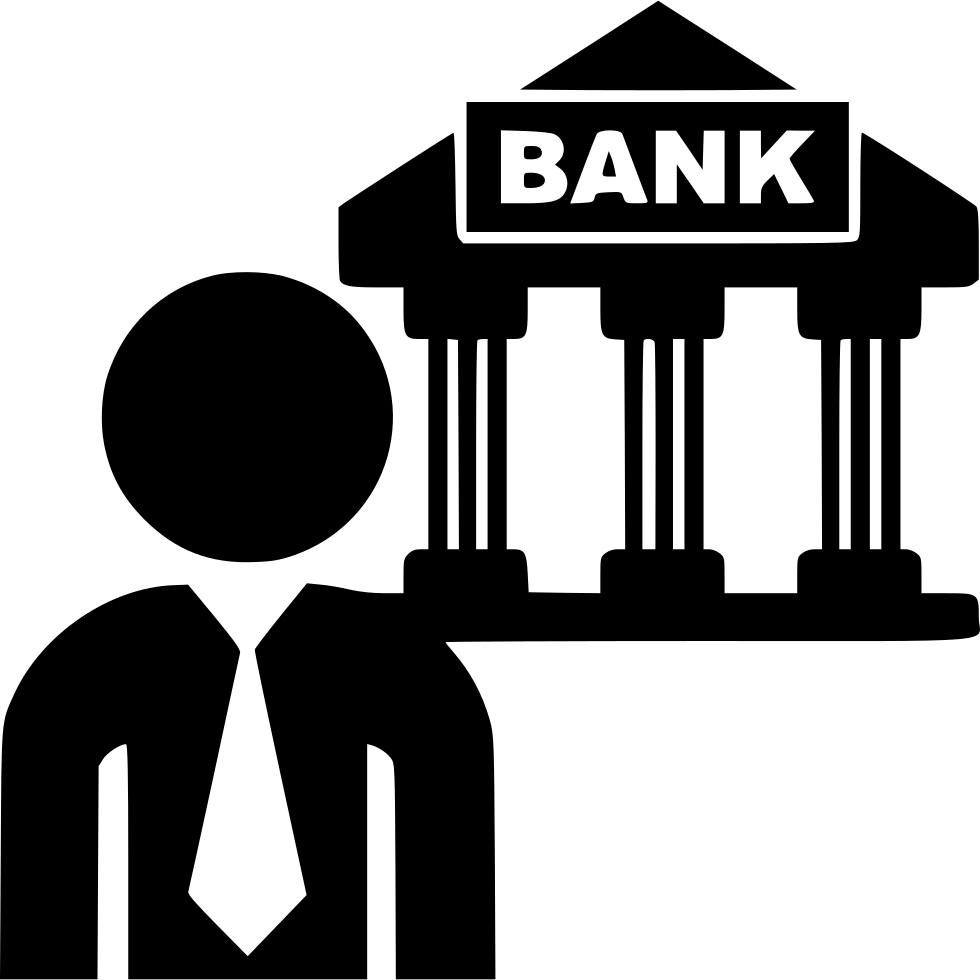 Цель урока:
Сформировать  представление о банковской системе.
Заполни таблицу
Происхождение банков
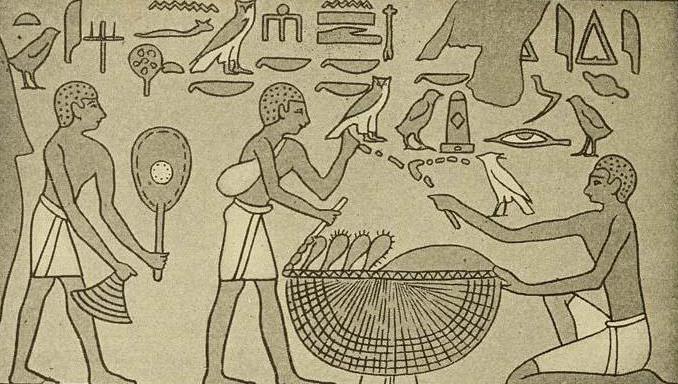 Банки – весьма древнее экономическое изобретение. Считается, что первые банки возникли ещё на Древнем Востоке в VII-VI вв. до н.э., когда уровень благосостояния людей позволил им делать сбережения при сохранении приемлемого уровня текущего потребления.
Происхождение банков
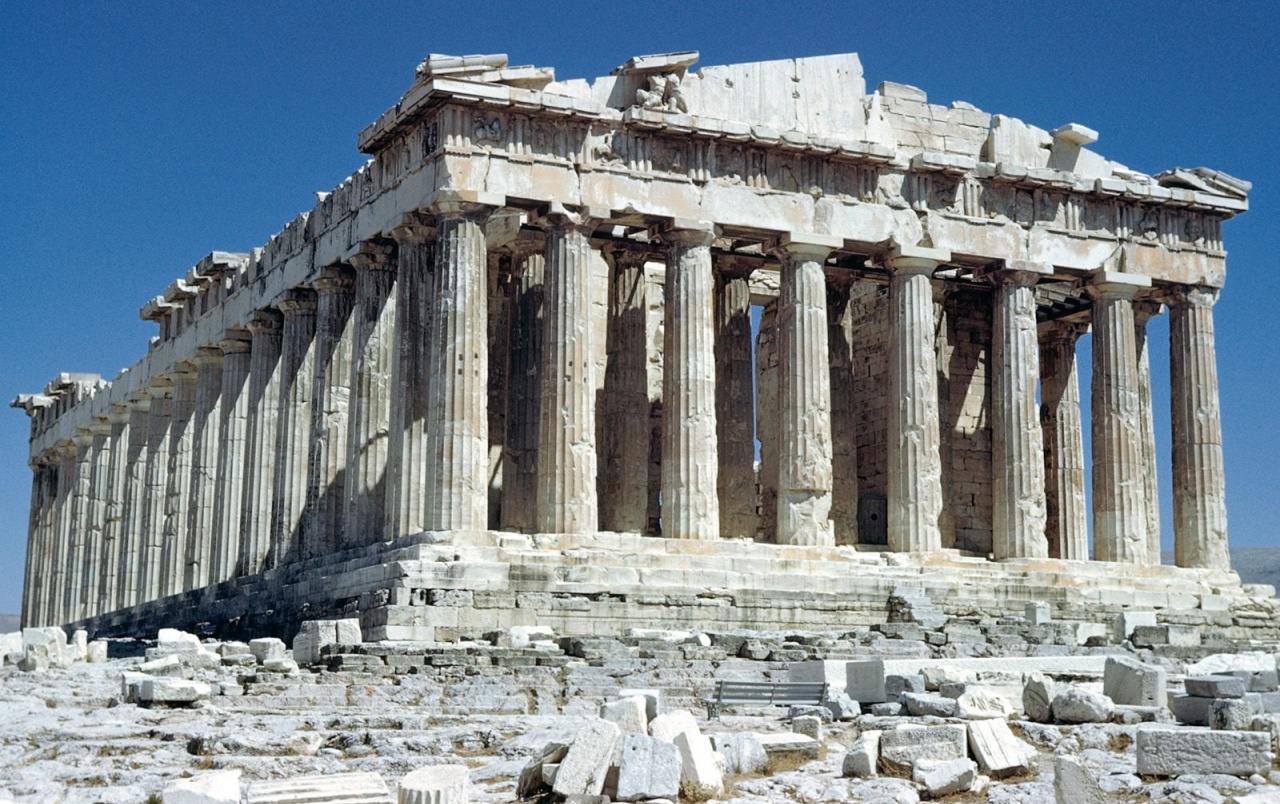 Затем эстафету подхватил Древняя Греция. Здесь наиболее чтимые храмы стали принимать деньги ни хранение на время войн, поскольку воюющие стороны считали недопустимым грабить святилища.
Происхождение банков
Но едва в хранилищах древних банков появились мешки с сокровищами, как в их сторону обратился взор местных предпринимателей - купцов и ремесленников. У них возник вполне резонный вопрос: а нельзя ли на время воспользоваться чужими сбережениями для расширения масштабов своих операций? Естественно, за плату!
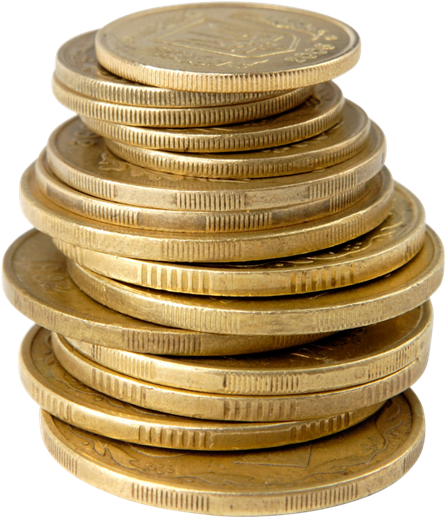 Происхождение банков
Так пересеклись интересы двух важнейших участников экономики – владельца сбережений и коммерсанта, нуждающегося в капитале для расширения своей деятельности.
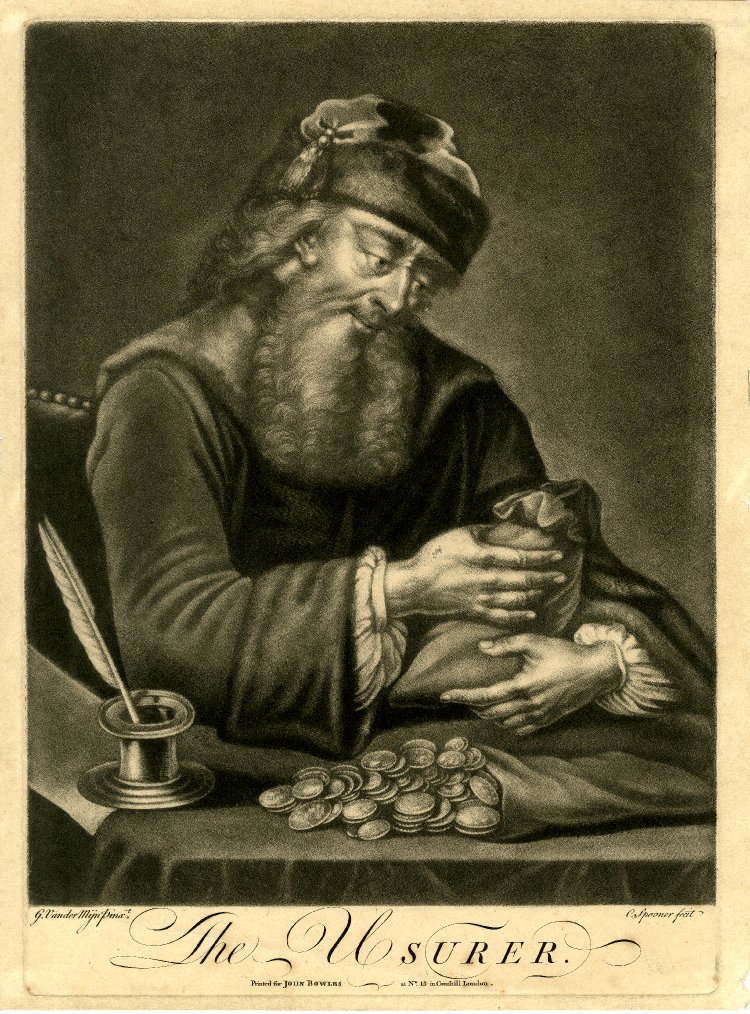 Происхождение банков
В средневековье (XVв.)ростовщики из Ломбардии начали давать кредиты под залог имущества.
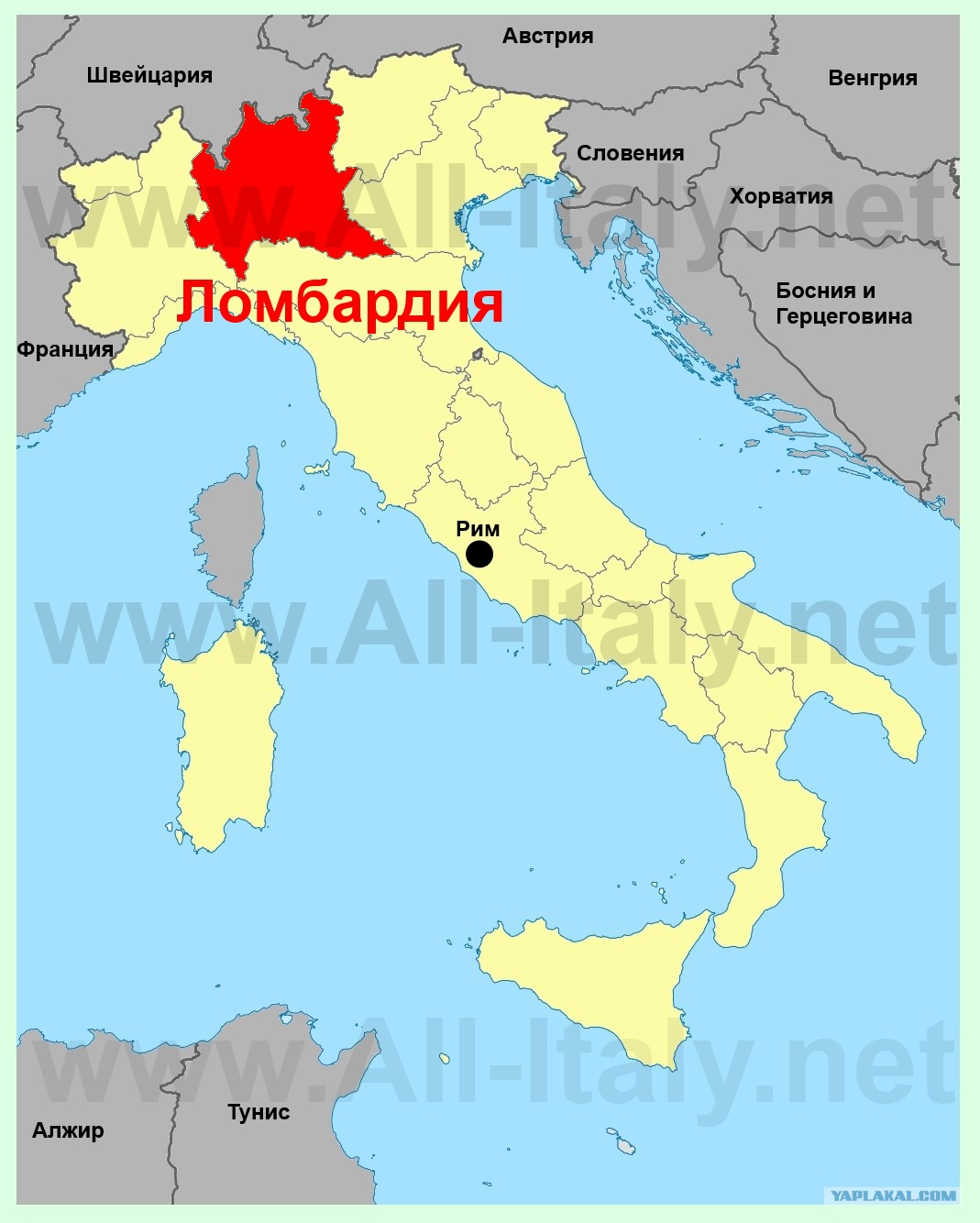 Происхождение банков
Постепенно и в других странах Европы начали появляться банки. 
    Так в Англии капиталистическая банковская система возникла в XVI в., причём банкиры вышли из среды либо золотых дел мастеров, либо купцов.
Происхождение банков
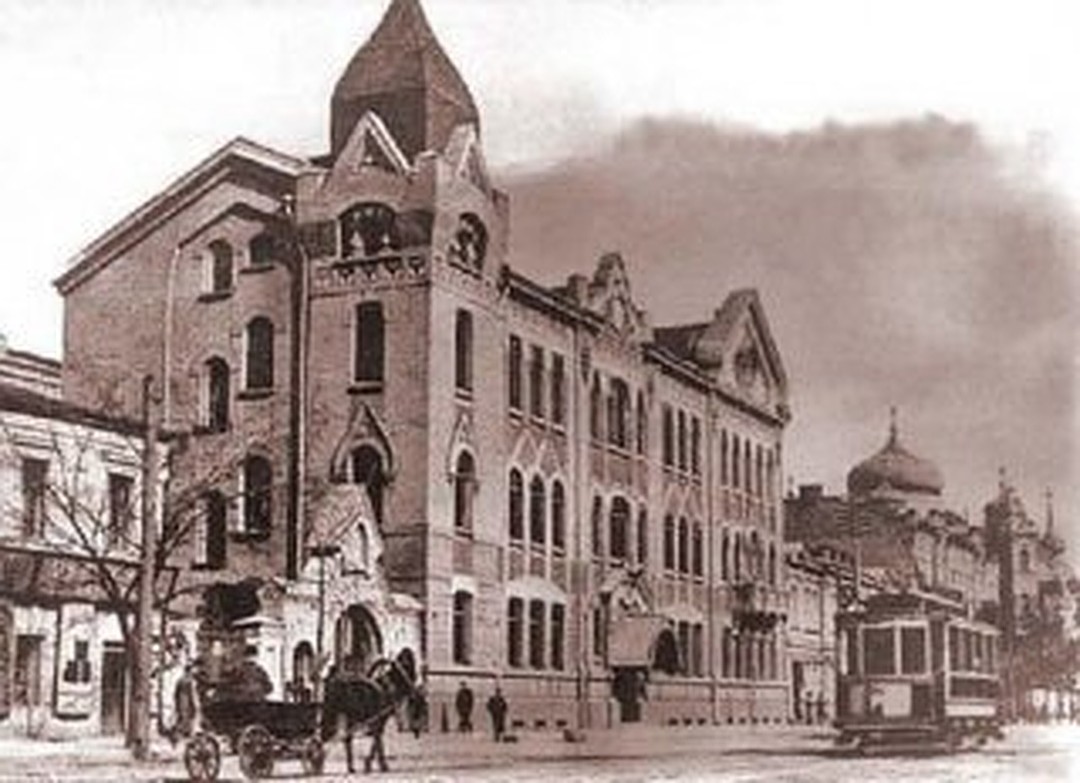 В России в 1754 году появился первый банк и назывался он Дворянский заёмный банк.
Экономические интересы, которые привели к появлению банков
Владелец сбережений
Имеет:
сбережения
Нуждается в:
доходе на сбережения
Готов:
- воздержаться от потребления своих сбережений и разрешить использовать их за плату
Предприниматель
Имеет:
-  проект прибыльного использования средств                                Нуждается в :
  - денежном капитале
Готов:
 - поделиться доходом за право использовать деньги для реализации своего проекта
Б А Н К
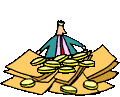 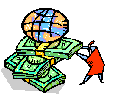 1